Crystallography
Introduction and point groups
Stereographic projections
Low symmetry systems
Space groups
Reciprocal Lattice & Diffraction
Deformation and texture
Interfaces, orientation relationships
Martensitic transformations
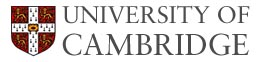 H. K. D. H. Bhadeshia
[Speaker Notes: Today I am going to talk about a phase transformation that can occur in the solid-state, in the absence of diffusion.]
Diffusionless
can form at incredibly 
     low temperatures
can form very rapidly
no composition change
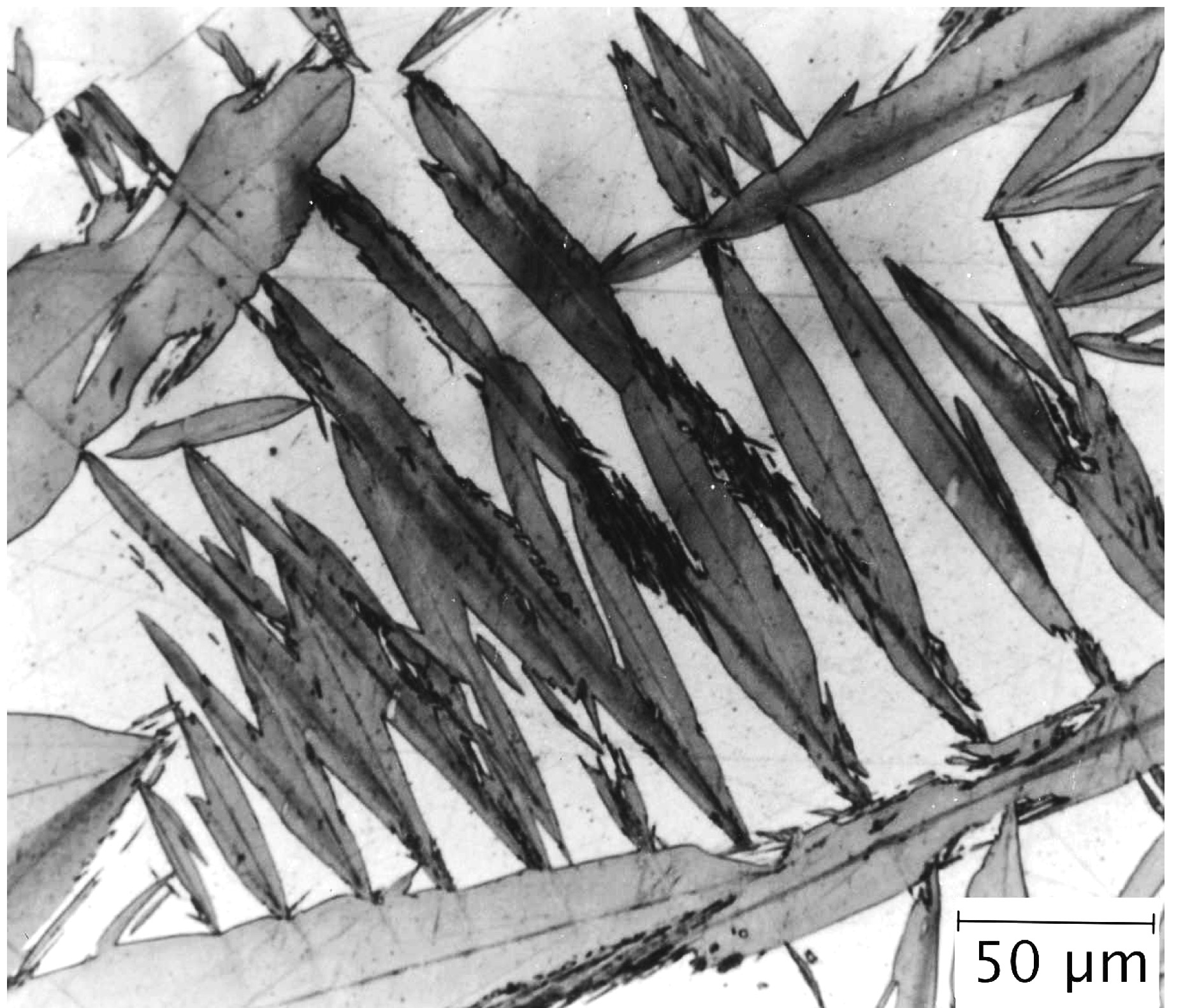 shape
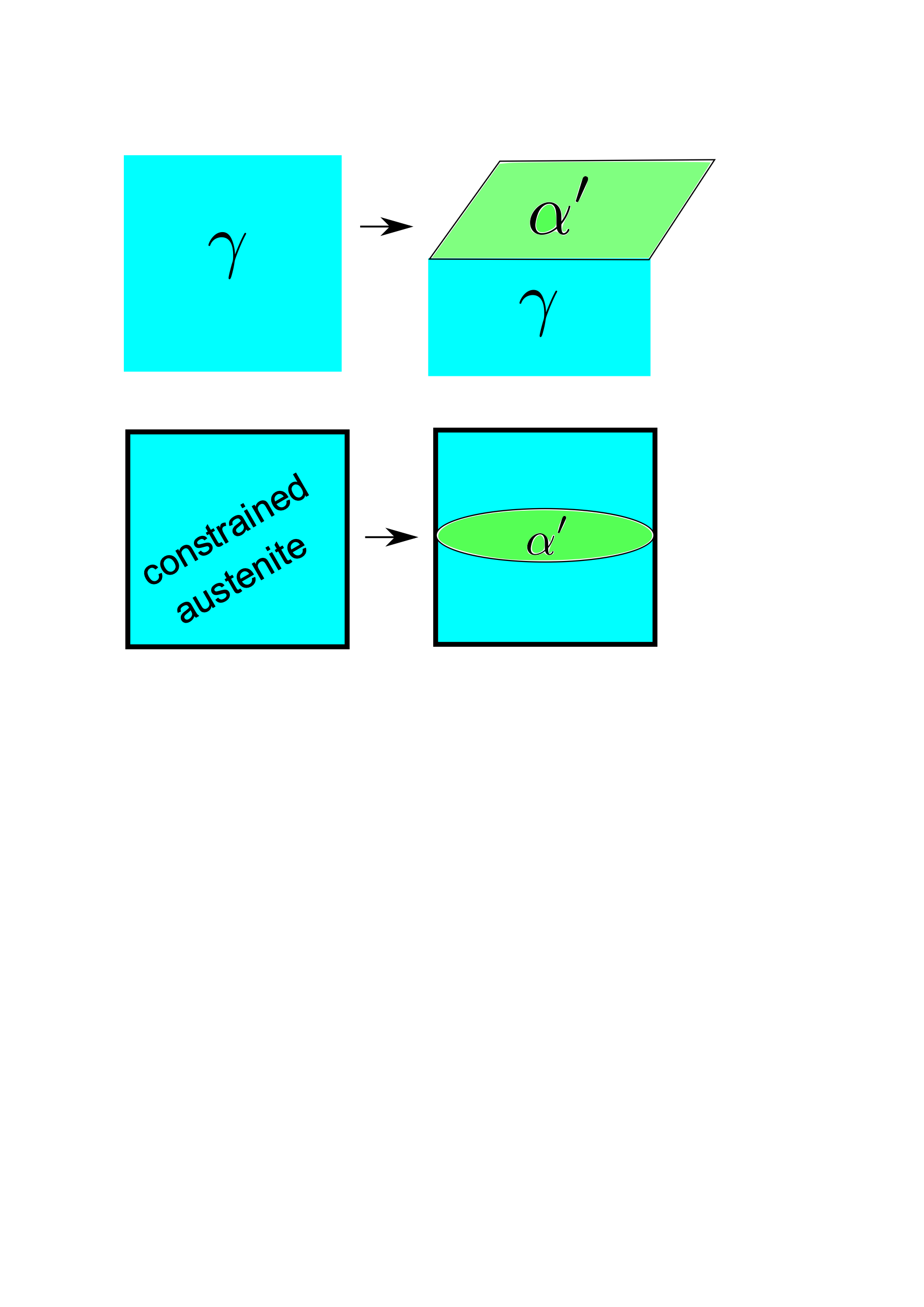 Acta Metallurgica 13 (1965)  99-107
Irrational: why?
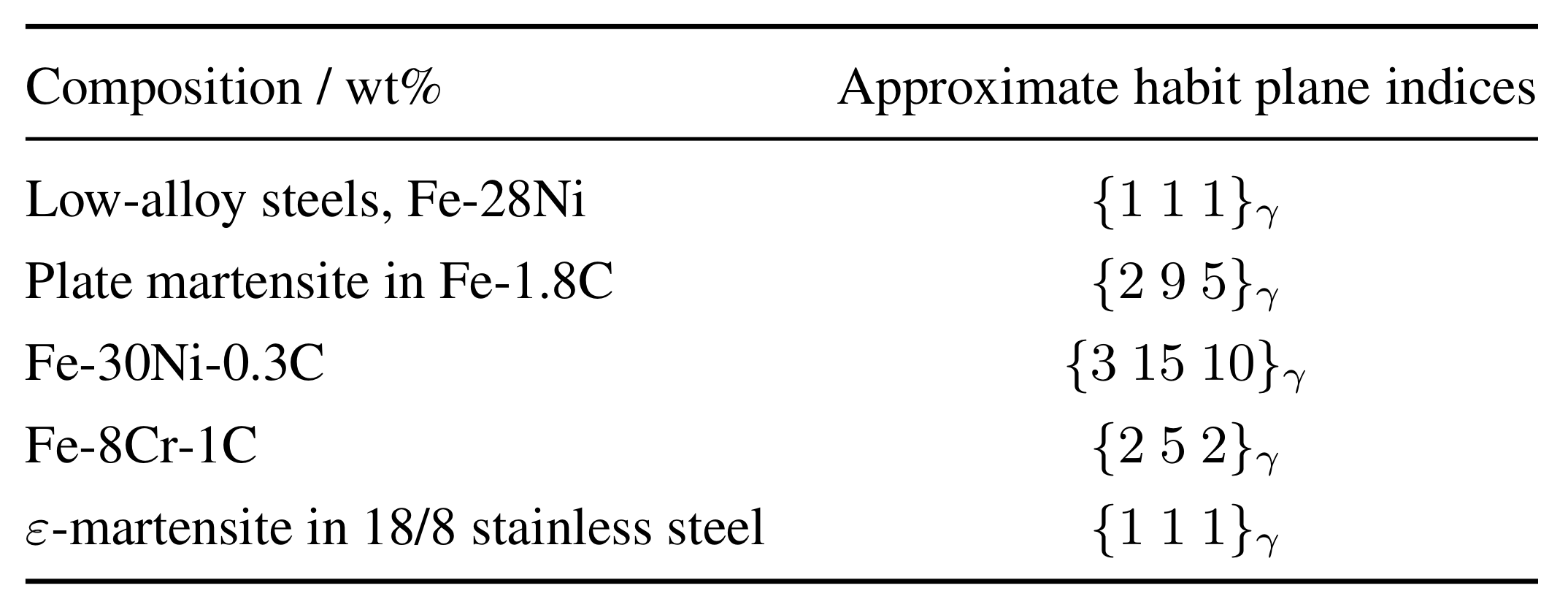 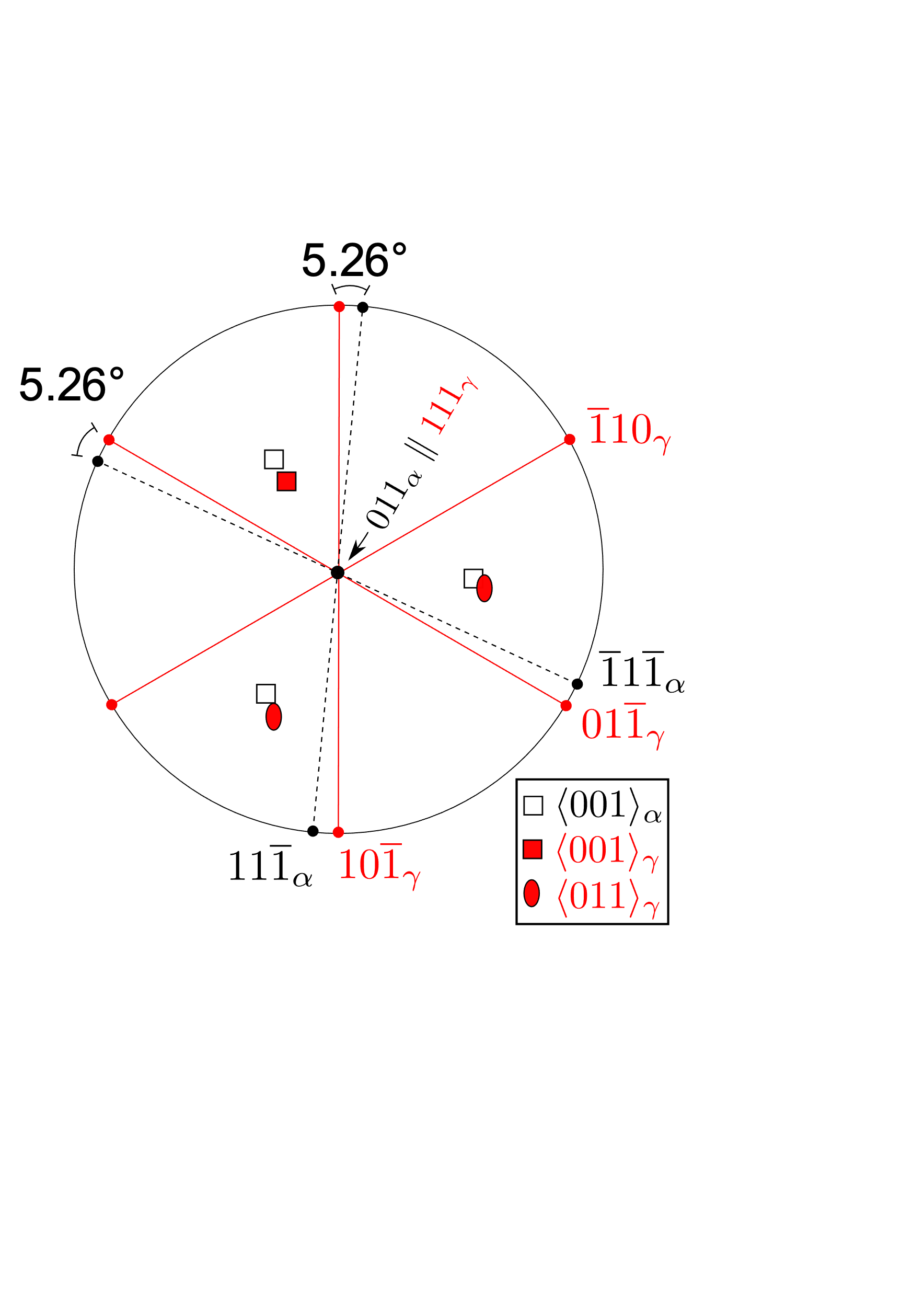 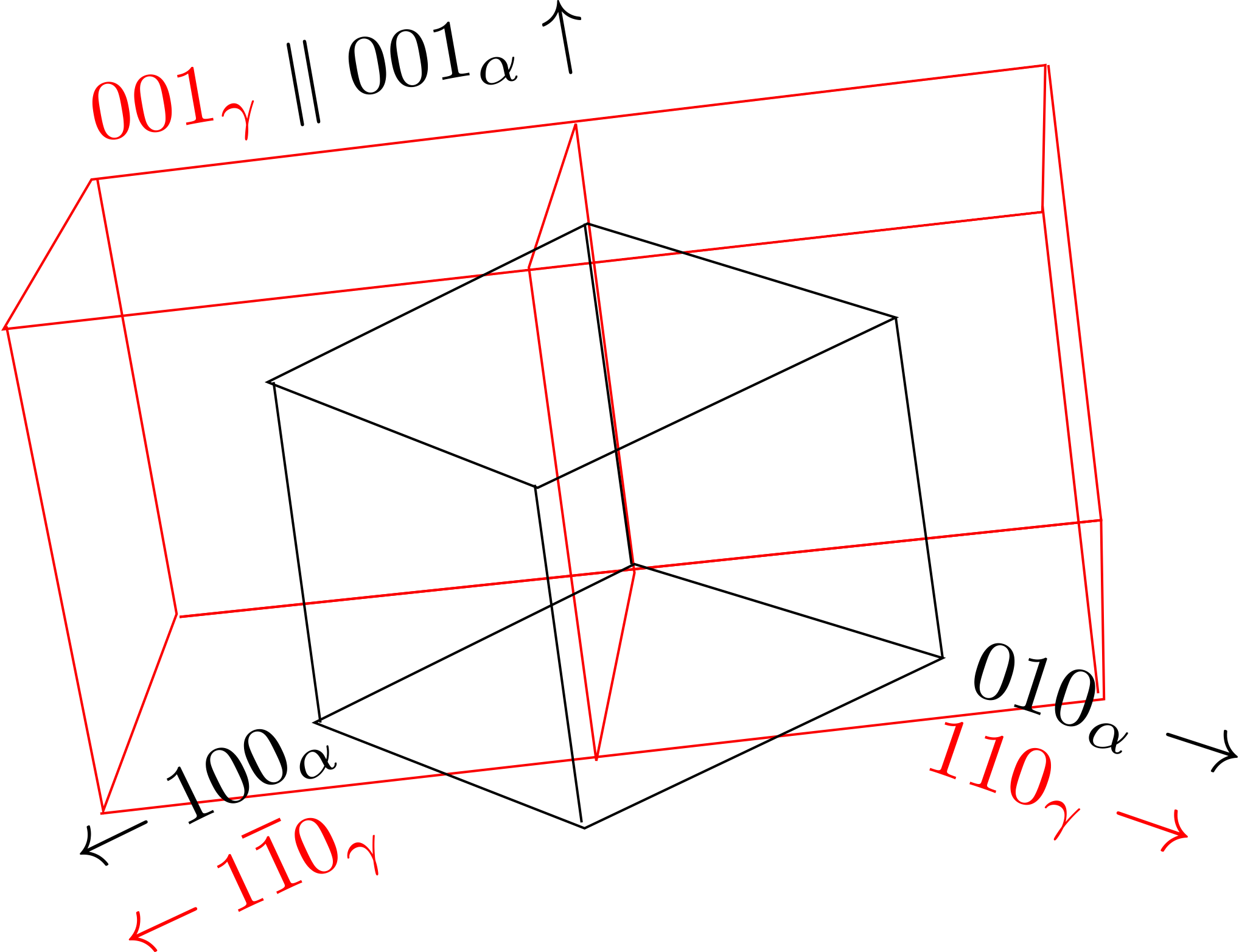 NISHIYAMA-WASSERMAN
KURDJUMOV-SACHS
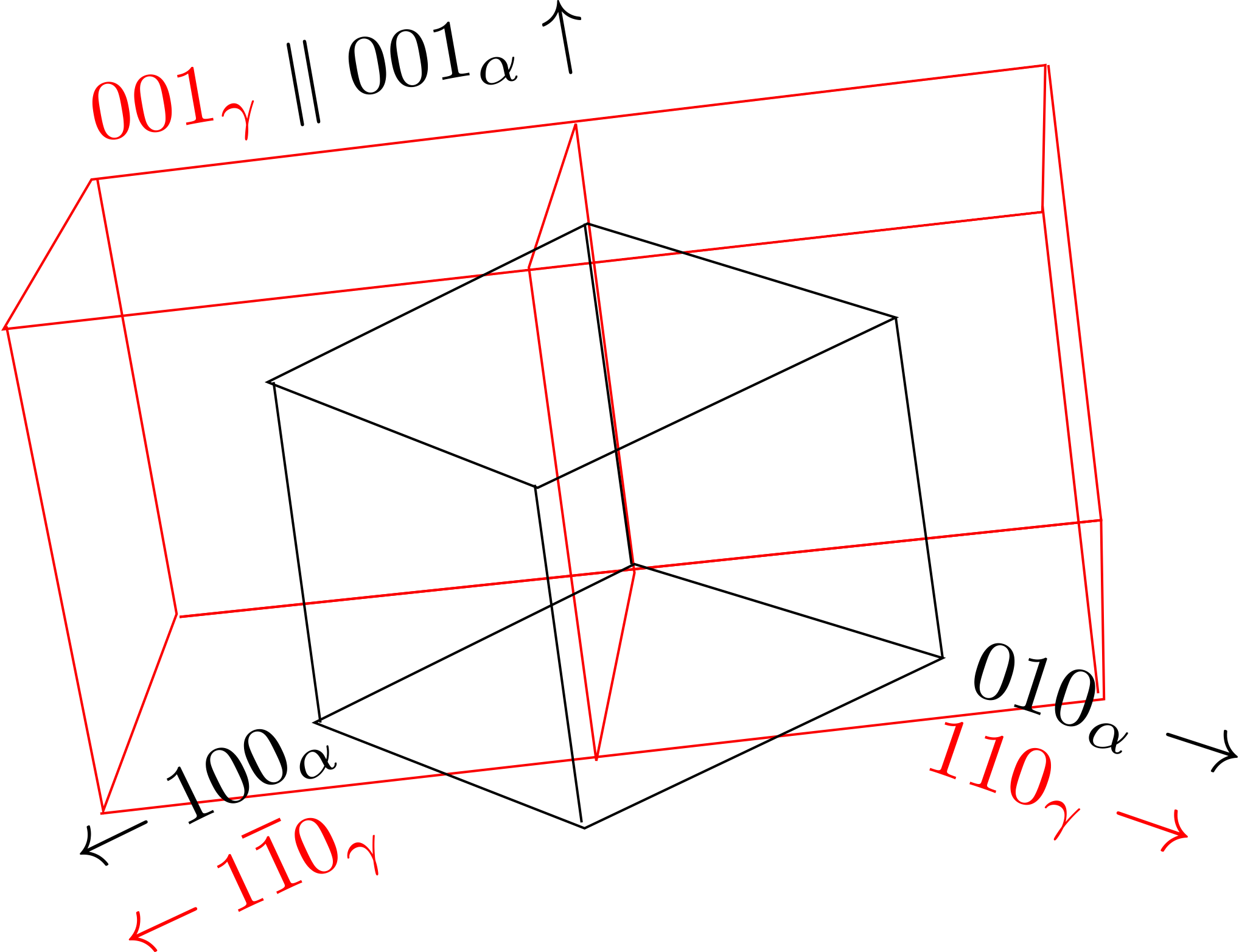 actual orientation
irrational
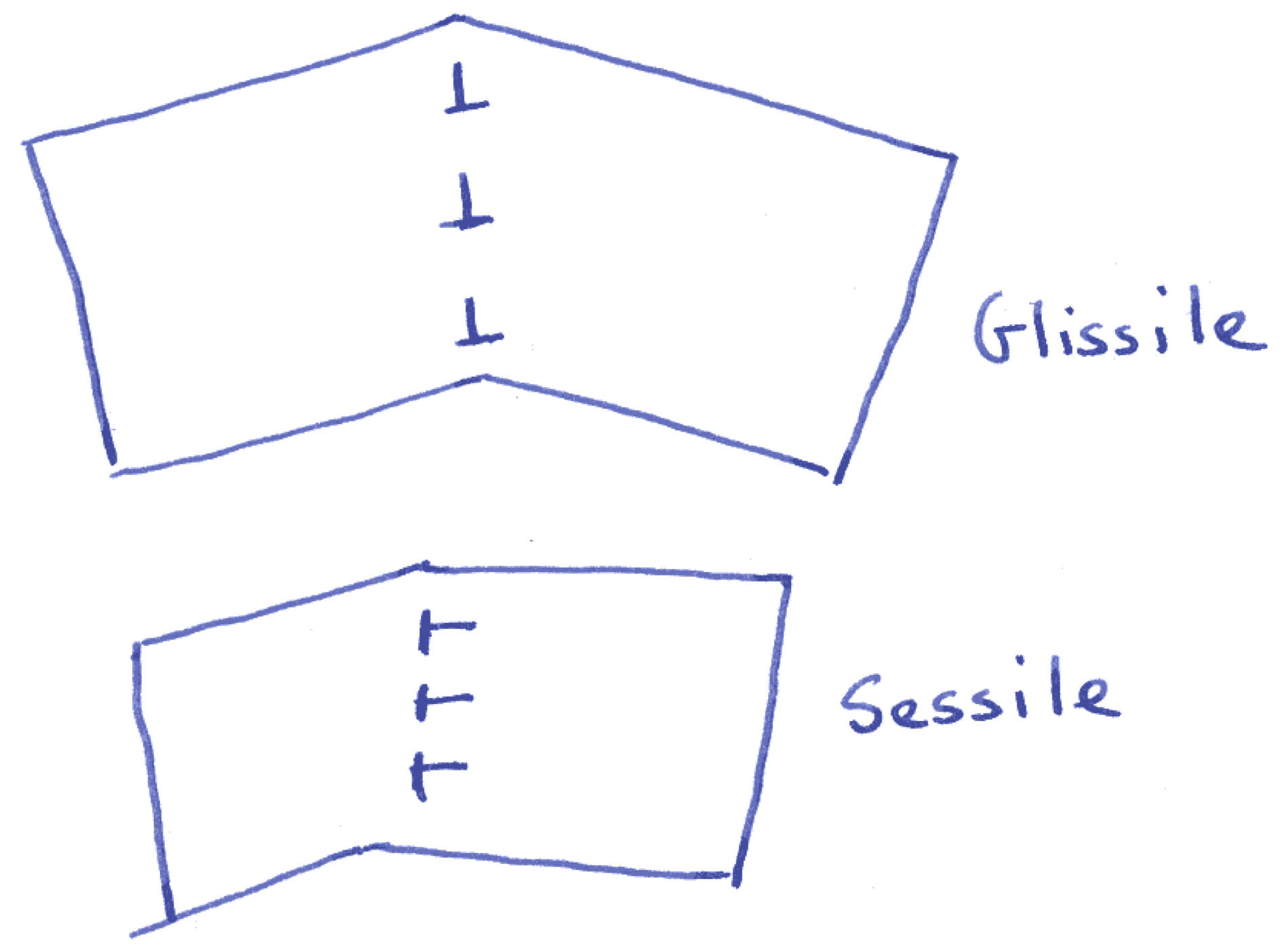 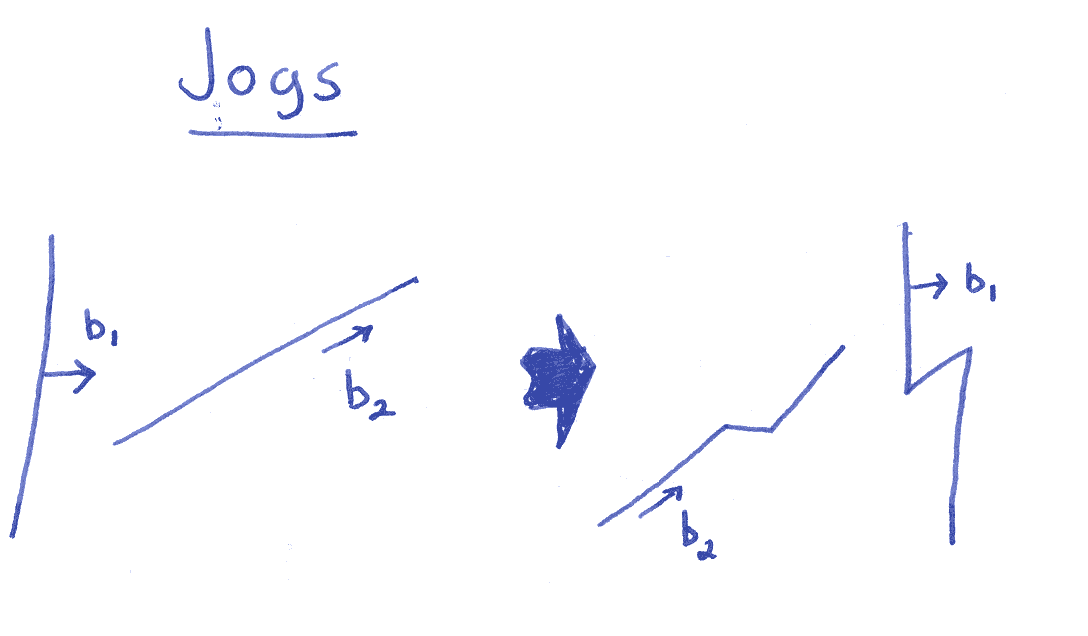 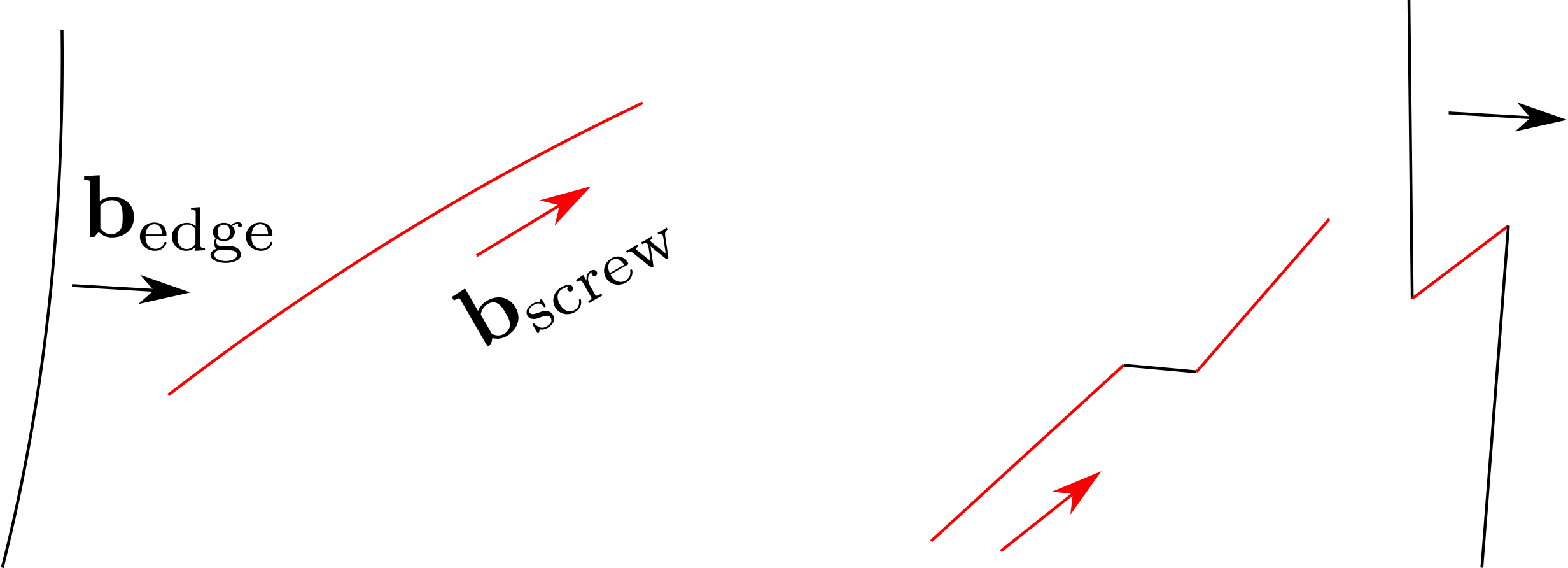 Glissile interface cannot contain more than one set of dislocations.

Martensitic transformation only possible if deformation which changes the parent into the product leaves one line undistorted and unrotated, i.e. an invariant-line. 
Deformation is an invariant-line strain.
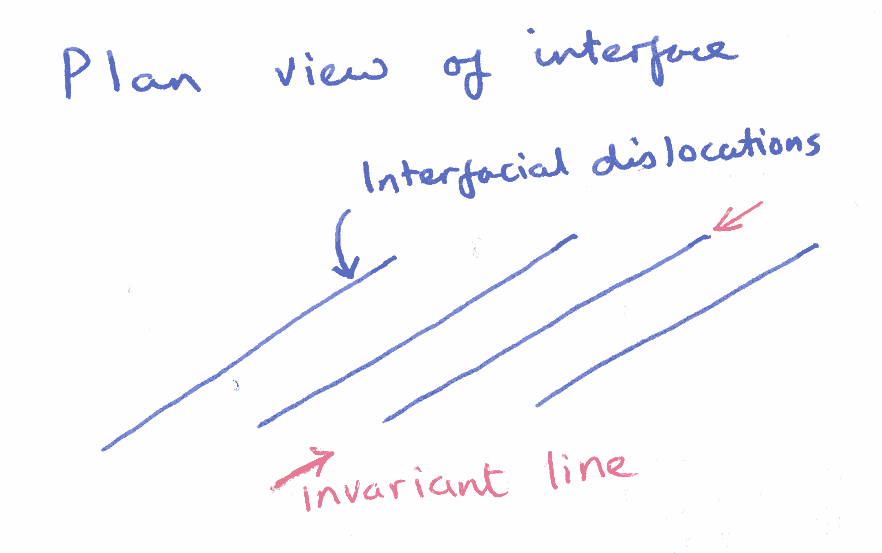 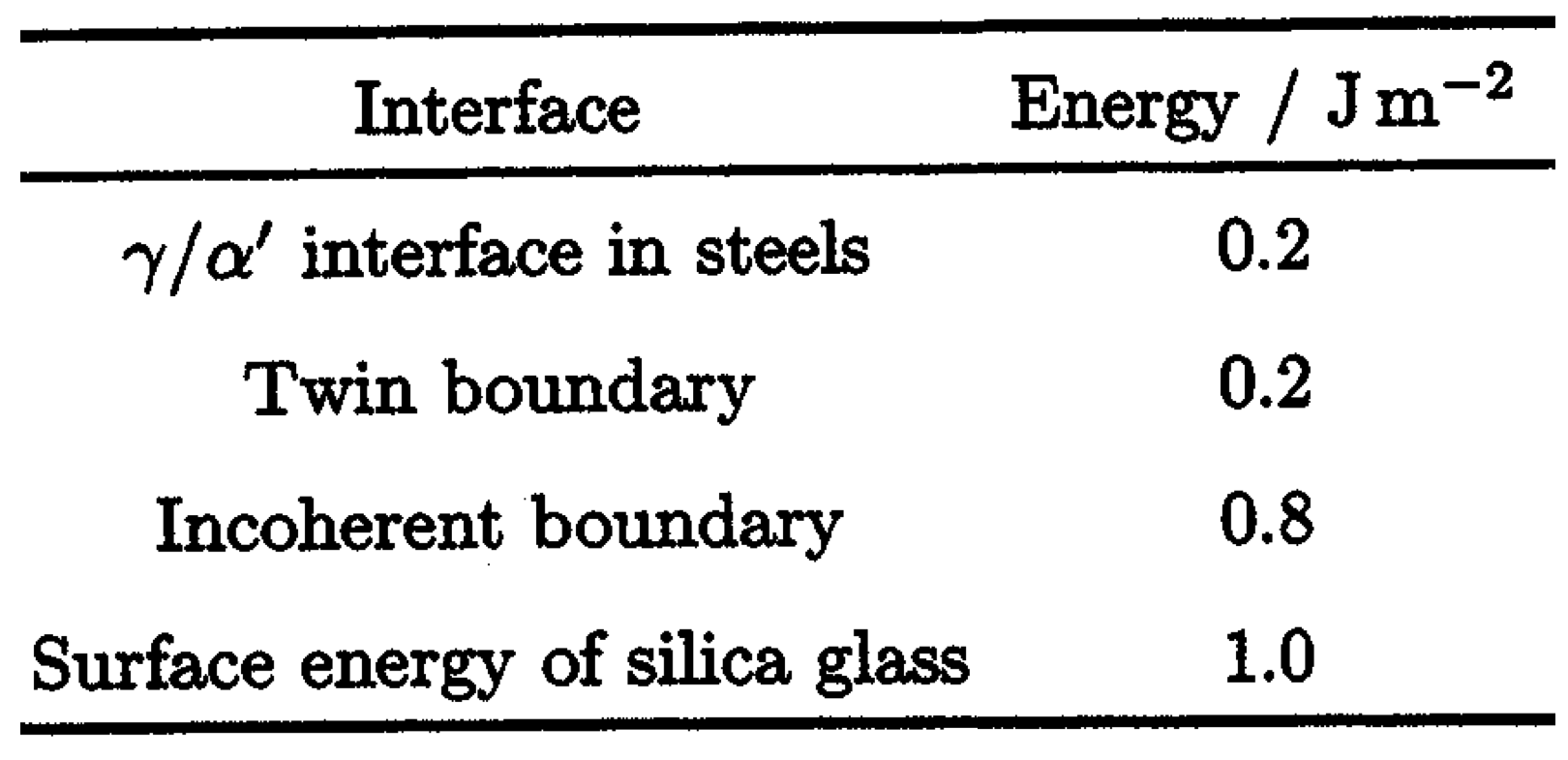 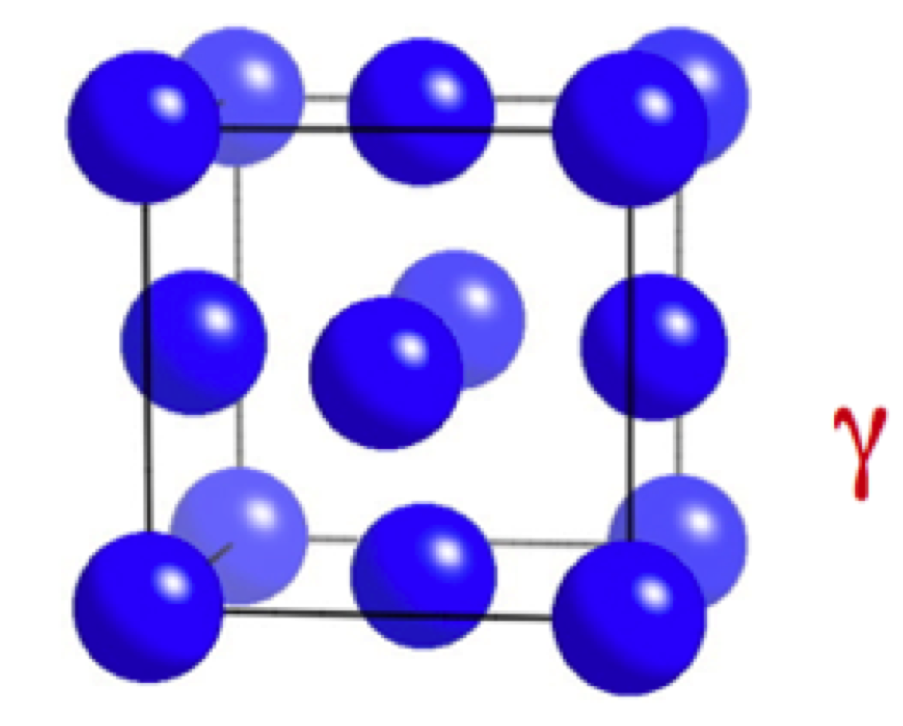 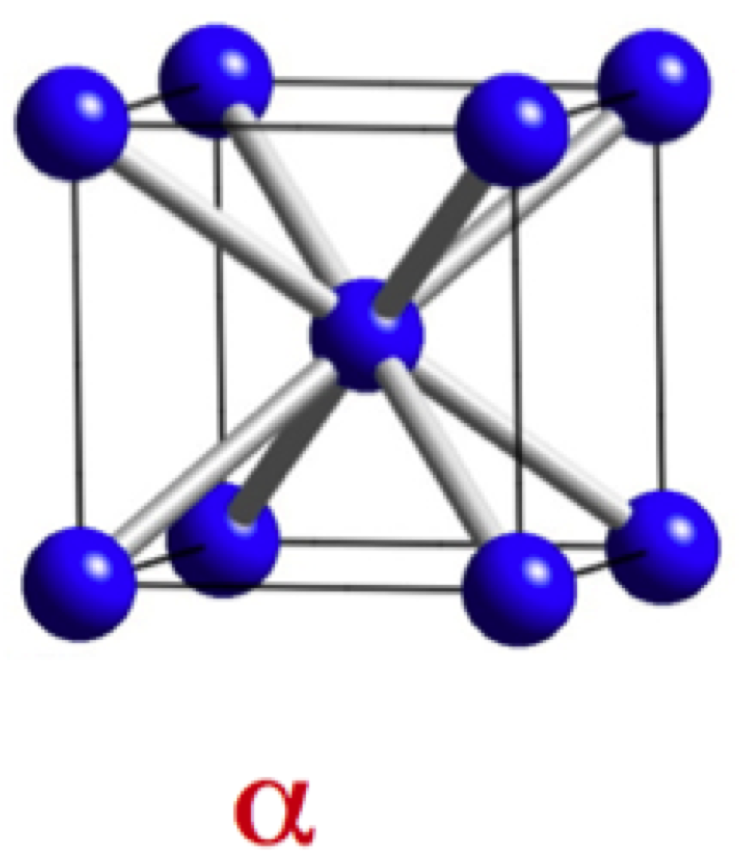 movie courtesy of 
Professor Toshihiko Koseki
general invariant-plane strain
simple shear
uniaxial dilatation
s
s
d
d
1
1
1
s=0.26
d=0.03
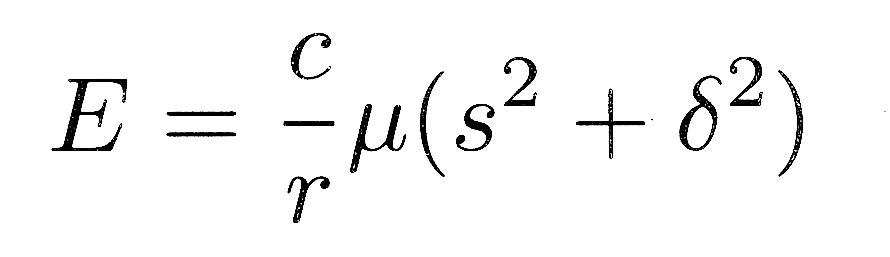 s
d
c
r
1
Christian, 1957
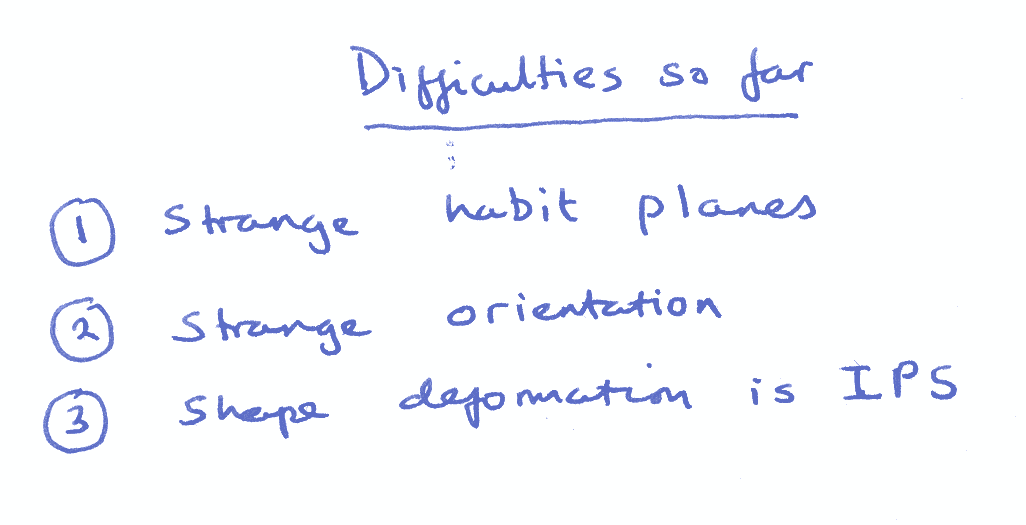 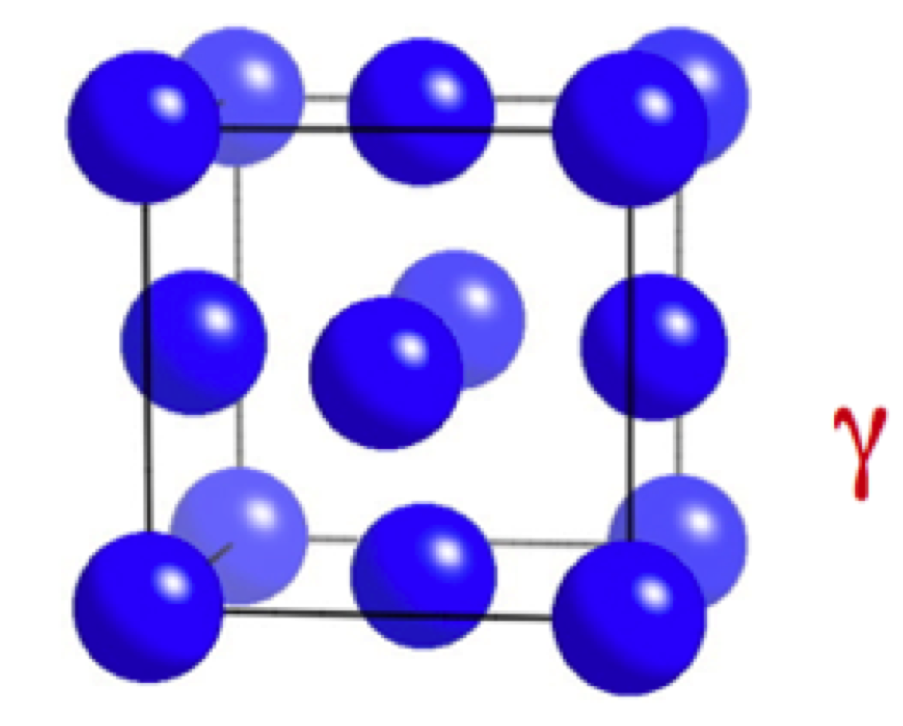 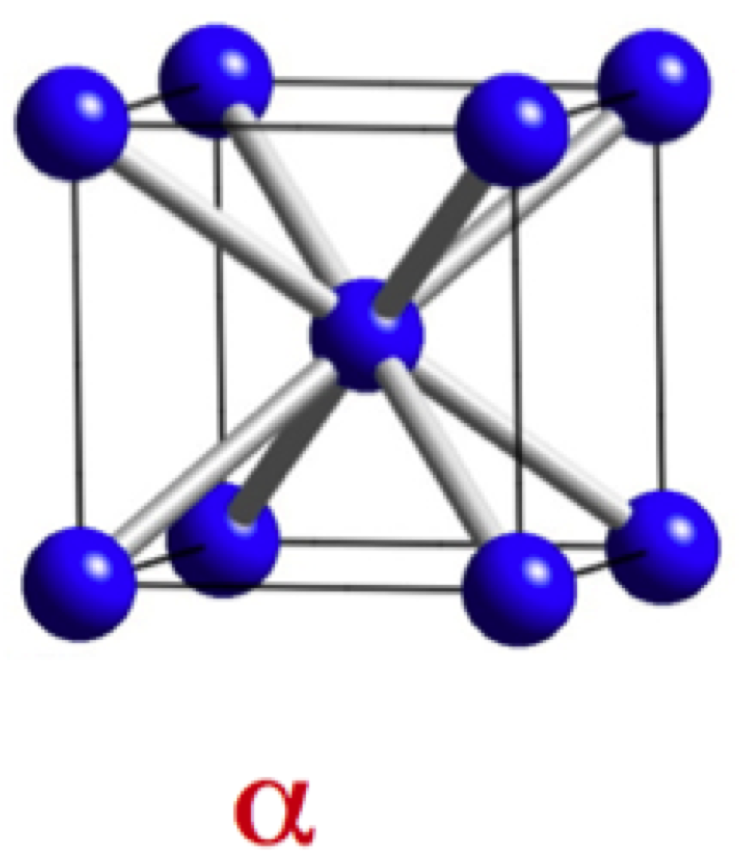 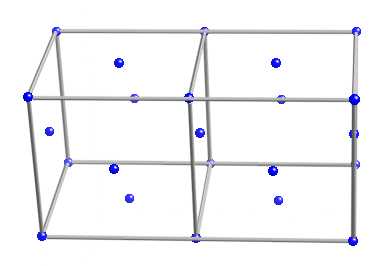 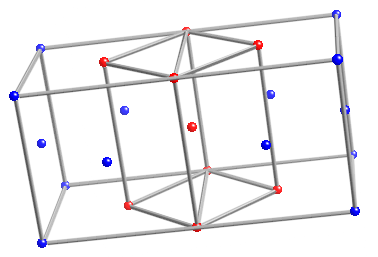 The Bain strain
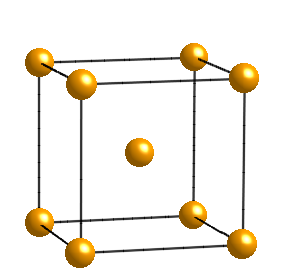 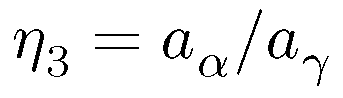 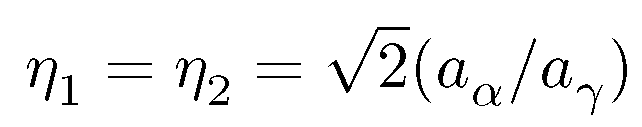 [001]
b
b'
[100]
o
a'
a
b
(a)
o
b'
(b)
a,a'
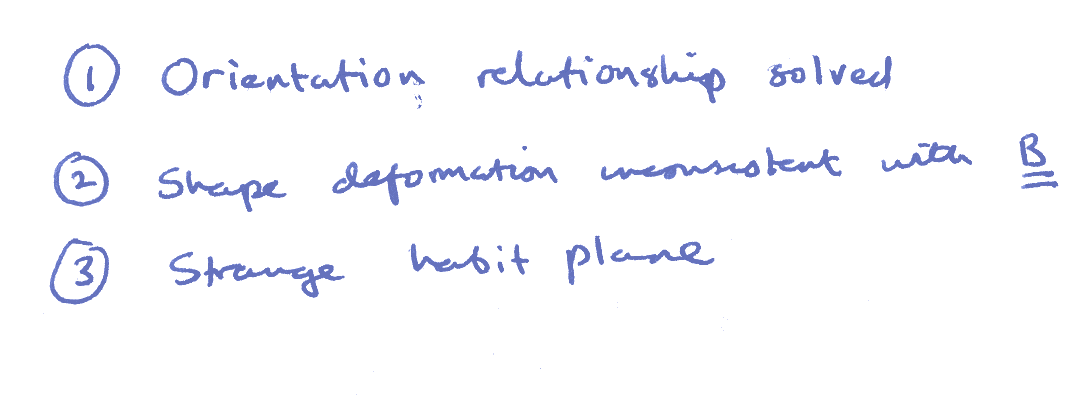 RB
z
w
w
z
w
z
P
Observed
P
1
Martensite
Austenite
2
shape,
(wrong
wrong
y
shape)
structure
x
x
y
x
y
(a)
(b)
(c)
LATTICE
-INVARIANT
DEFORMATION
w
w
z
z
Twin
Boundary
x
y
x
y
Twinned
Slipped
Martensite
Martensite
Correct macroscopic shape, correct structure
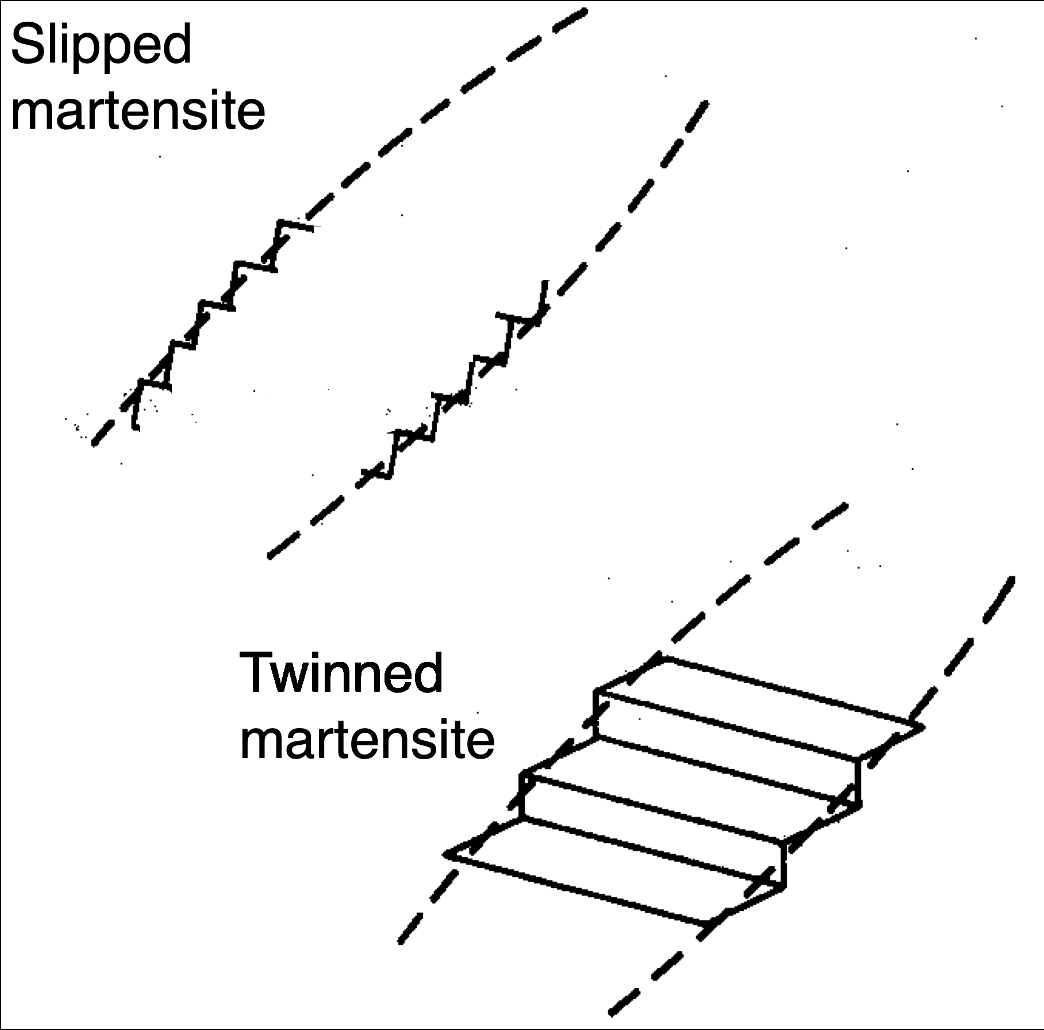 image courtesy of Professor Tadashi Maki
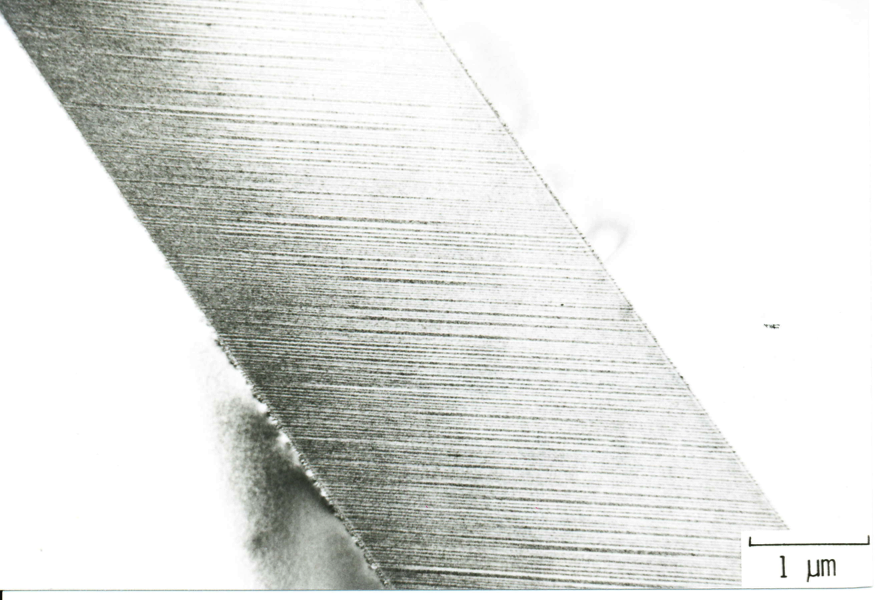 transformation 
twins